Escola Secundária Vitorino Nemésio
Guião de Procedimentos para Exercício de Evacuação total ou parcial (GPEE_ESVN)
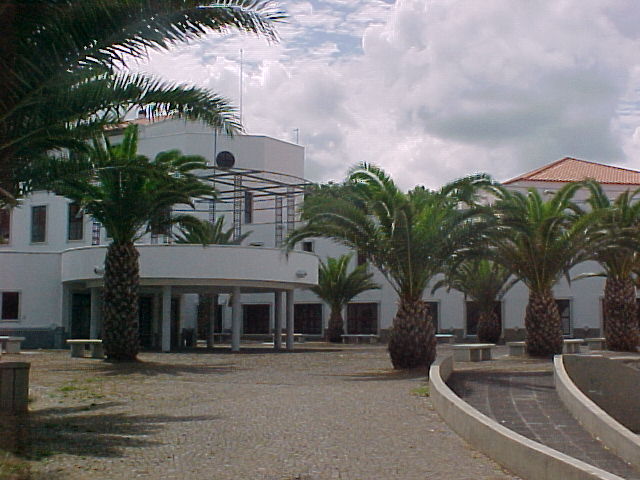 GPEE_ESVN
Um exercício de evacuação prepara a comunidade escolar para uma situação de risco, dotando-a de rotinas de comportamentos e de atuações válidas para uma situação real, desenvolvendo, assim, uma cultura de segurança.


Com o objetivo de munir a comunidade escolar com informações fundamentais para um exercício de evacuação, total ou parcial, apresentam-se as seguintes instruções:
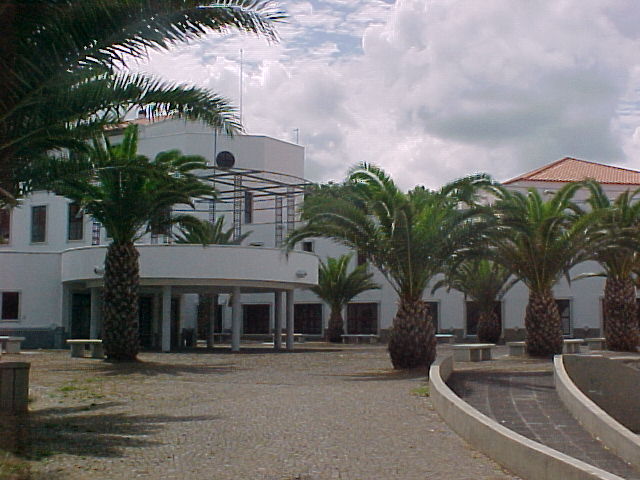 GPEE_ESVN
1º_ Sinal de início do exercício de evacuação
3 toques prolongados de campainha seguidos de pausas - simulação de sismo
Alerta feito de porta em porta, pelas salas de aula – simulação de incêndio
Evacuação total do edifício
Evacuação parcial do edifício (apenas as salas que foram alertadas)
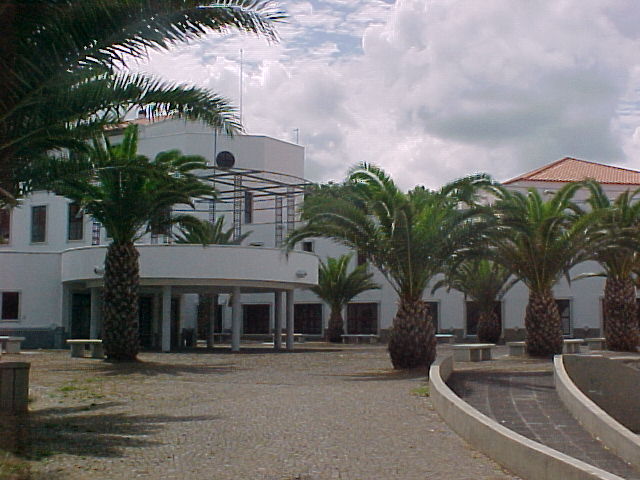 GPEE_ESVN
2º_ Sinalização de emergência
Nas paredes do recinto escolar encontram-se SETAS VERDES que indicam o trajeto a seguir até às saídas de emergência
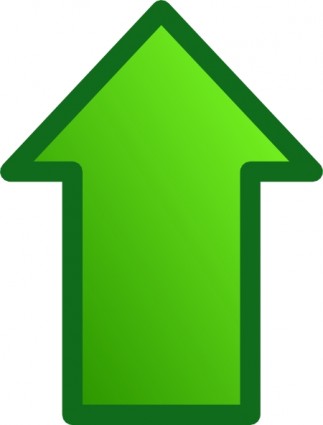 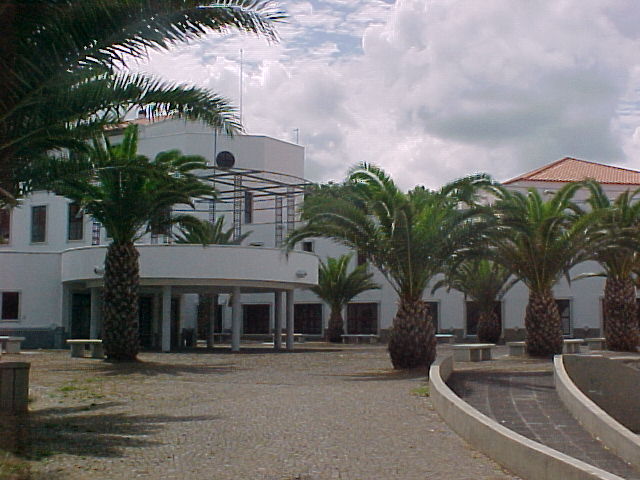 GPEE_ESVN
2º_ Sinalização de emergência
As saídas de emergência são todas as portas que comunicam com o exterior, devidamente assinalas como SAÍDAS.
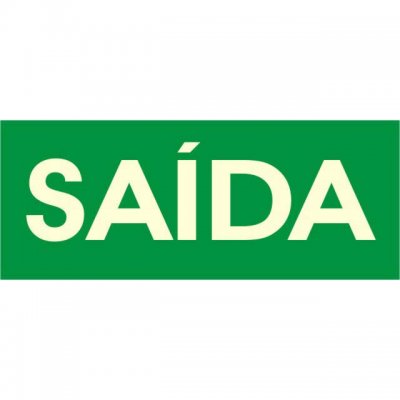 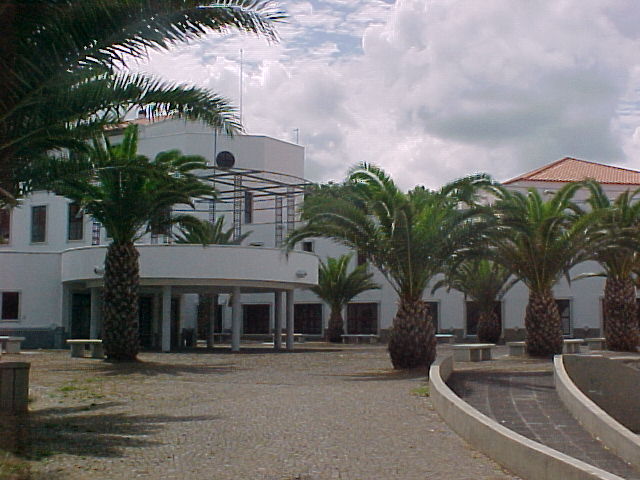 GPEE_ESVN
3º_ Locais de concentração e controlo
São os locais onde a comunidade escolar se concentra após a evacuação do edifício
Relvado do lado poente da escola, junto à ala direita do edifício escolar
Campo de relvado sintético do Complexo Desportivo Vitorino Nemésio
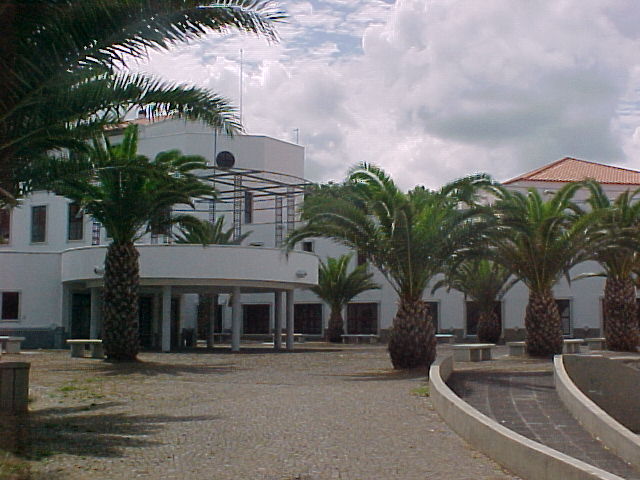 GPEE_ESVN
3º_ Locais de concentração e controlo
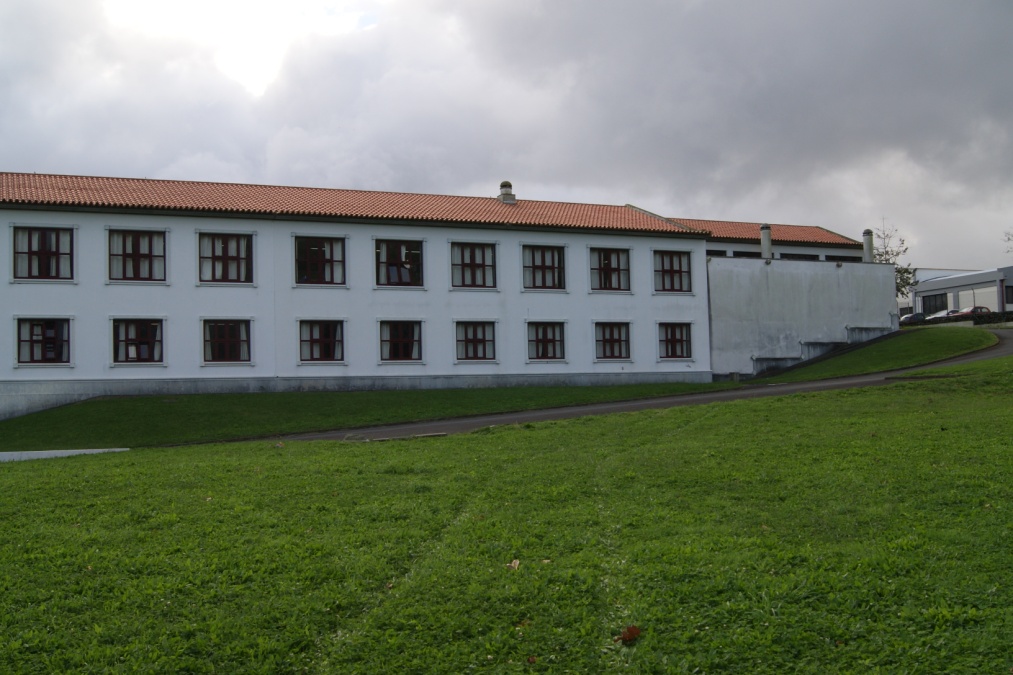 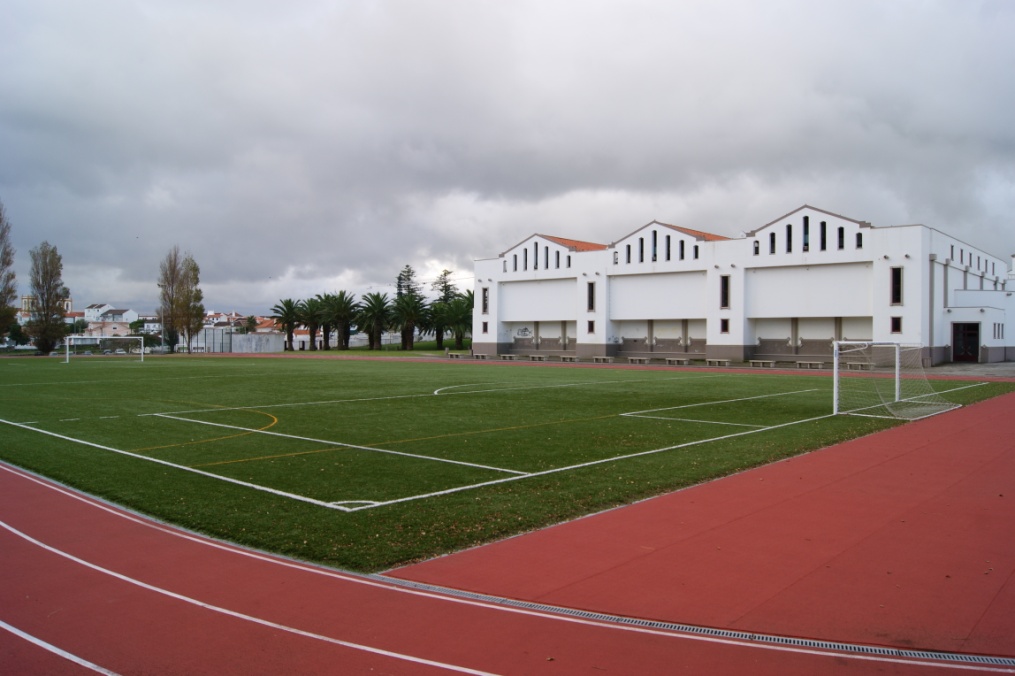 Relvado do lado poente da escola, junto à ala direita do edifício escolar
Campo de relvado sintético do Complexo Desportivo Vitorino Nemésio
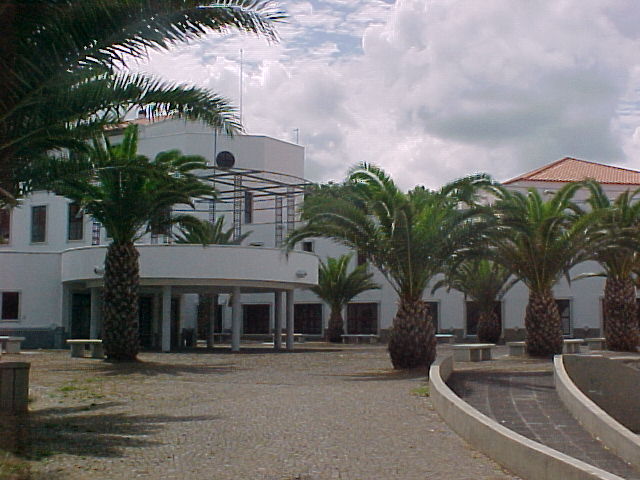 GPEE_ESVN
1º Identificar o sinal de início do exercício de evacuação:

3 toques de campainha seguidos de pausa - evacuação total


Informação de porta em porta - evacuação parcial
4º_ Procedimentos a adotar pelos alunos em aula
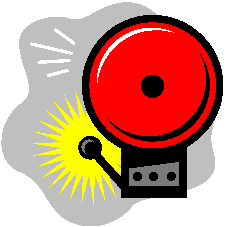 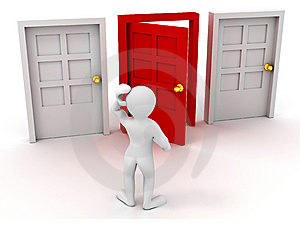 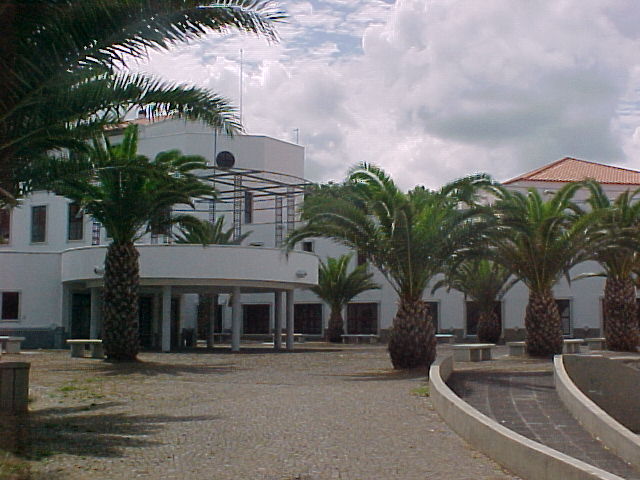 GPEE_ESVN
2º Seguir as instruções do professor/responsável de grupo:

No caso de uma evacuação total – SIMULAÇÃO DE SISMO, os alunos devem colocar-se debaixo das mesas e, conjuntamente com o professor, contar até sessenta.
As mãos à volta da cabeça ajudam a protegê-la.
4º_ Procedimentos a adotar pelos alunos em aula
Continuação…
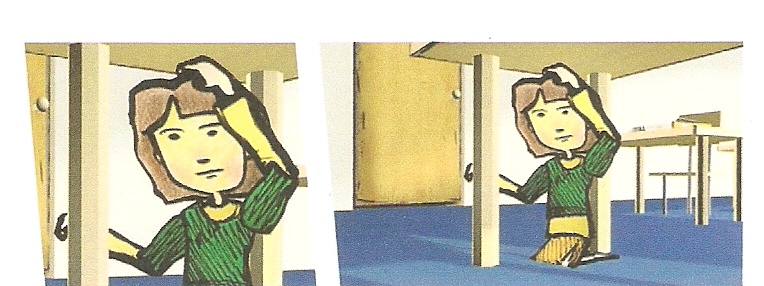 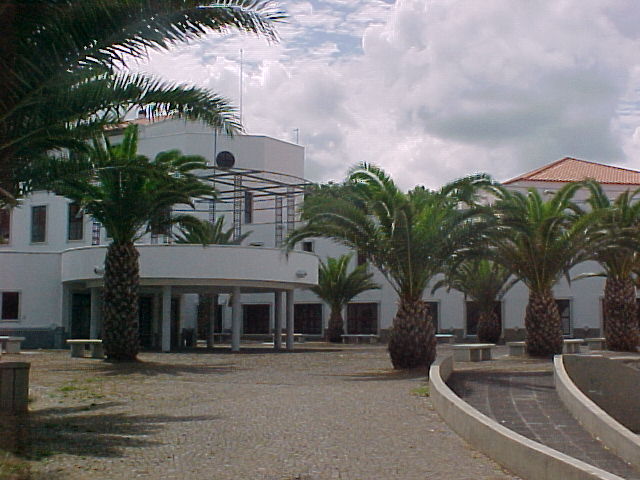 GPEE_ESVN
2º Seguir as instruções do professor/responsável de grupo:

No caso de uma evacuação parcial– SIMULAÇÃO DE INCÊNDIO, os alunos devem proteger as vias respiratórias, cobrindo-as com a sua própria roupa, agachando-se, evitando, assim, com maior eficácia, a inalação de fumos.
4º_ Procedimentos a adotar pelos alunos em aula
Continuação…
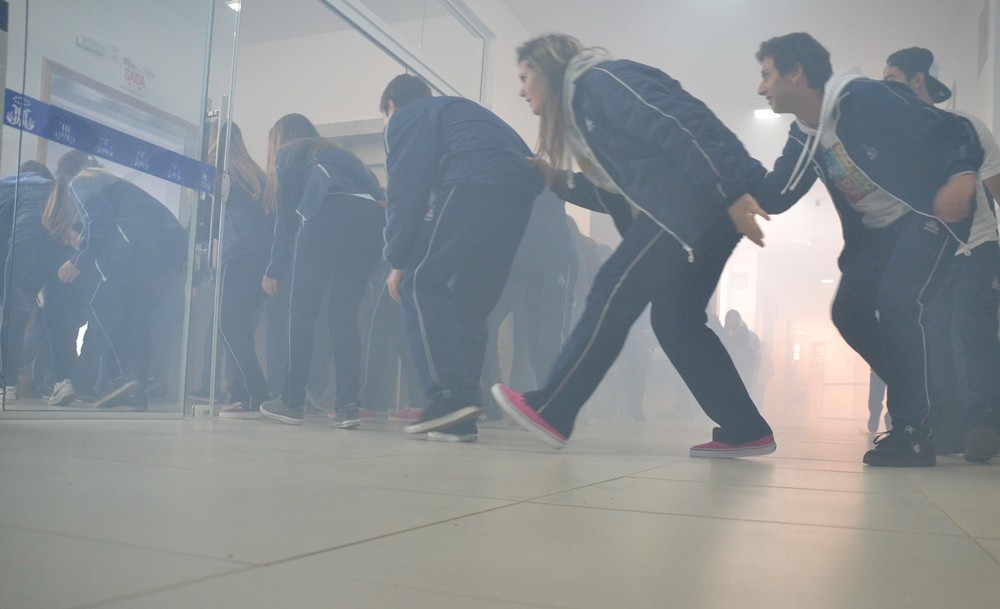 Esta postura deverá ser mantida até à saída do edifício..
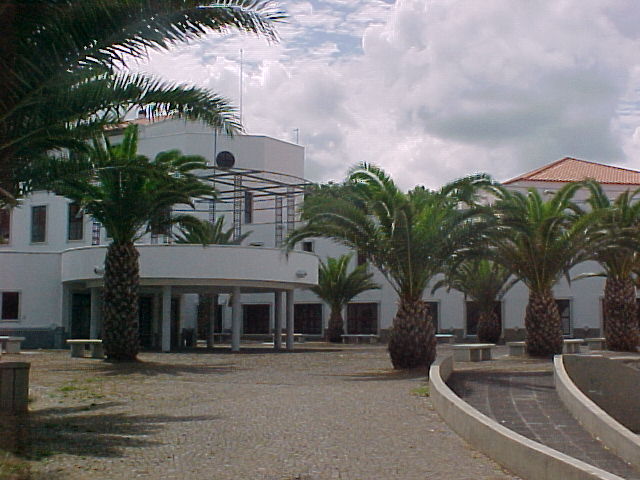 GPEE_ESVN
3º O aluno nomeado para ser chefe de fila assume a sua função, dirigindo-se para a porta da sala de aula

4º Os restantes alunos seguem o chefe de fila, 
evacuando a sala, em filas sucessivas, 
de acordo com a sua proximidade à 
porta da sala de aula, formando fila indiana

5º O professor/cerra fila segue o 
último aluno
4º_ Procedimentos a adotar pelos alunos em aula
Continuação…
Chefe de fila
Cerra fila
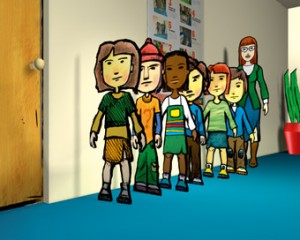 Dentro da sala de aula
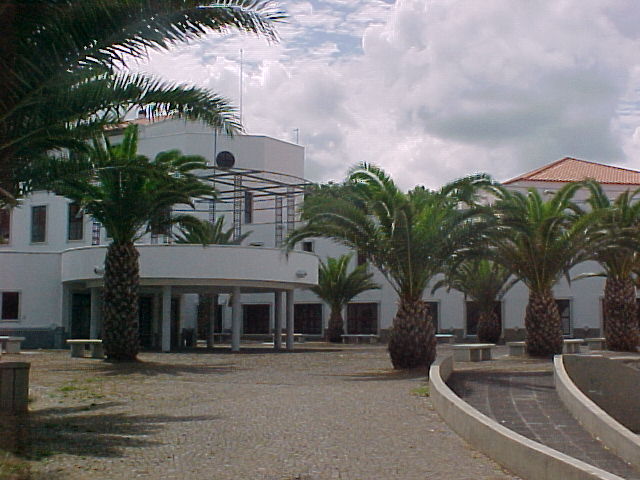 GPEE_ESVN
6º Ao evacuar o edifício, seguem todos em fila indiana, junto à parede, guiando-se pelas setas verdes inscritas no recinto escolar, até ao local de concentração e controlo.





7º O trajeto deve ser feito o mais rápido possível mas sem correr.
4º_Procedimentos a adotar pelos alunos em aula
Continuação…
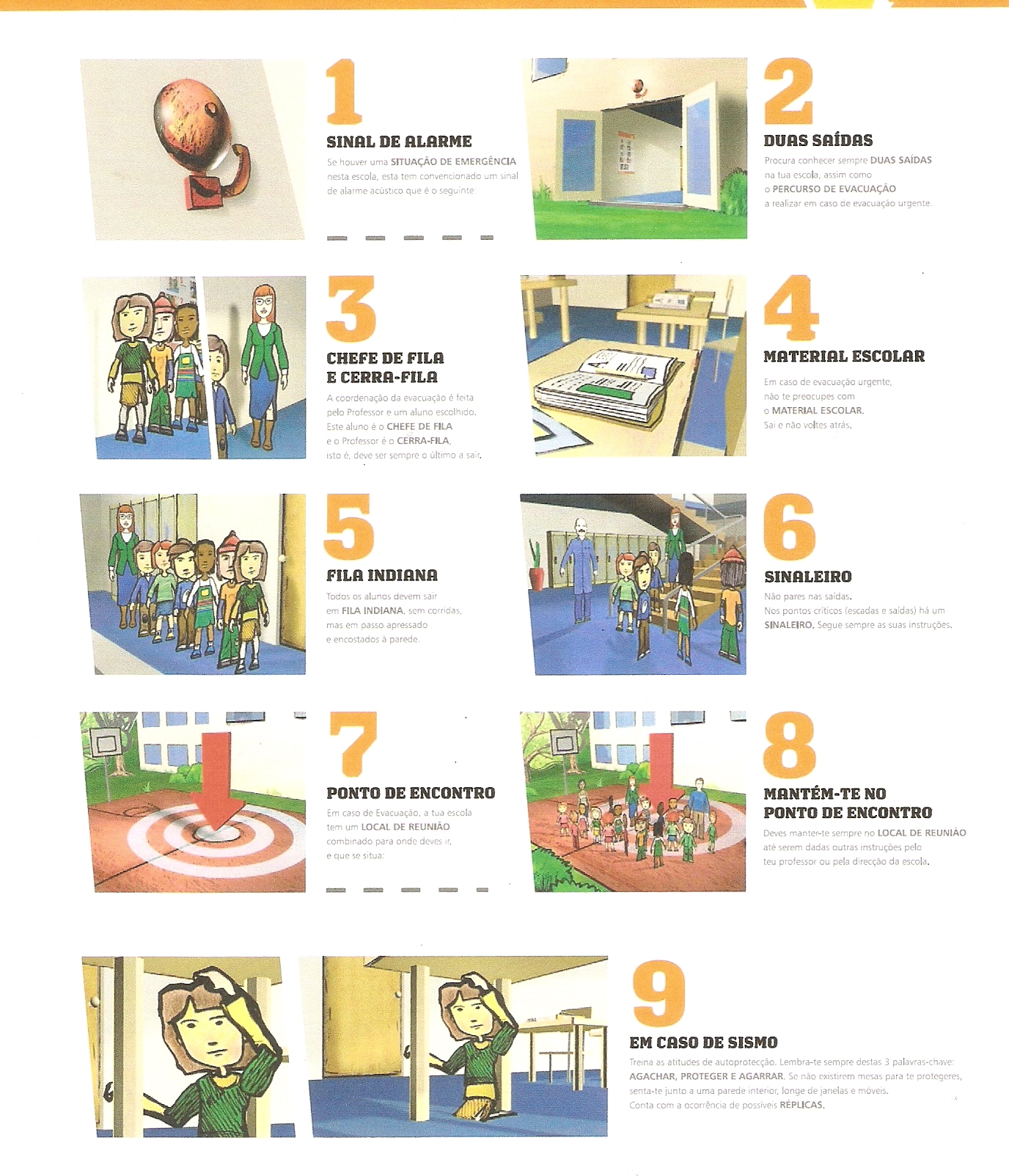 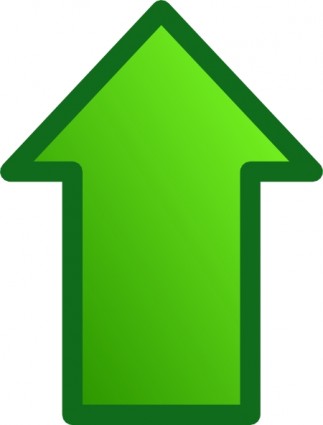 Nos corredores
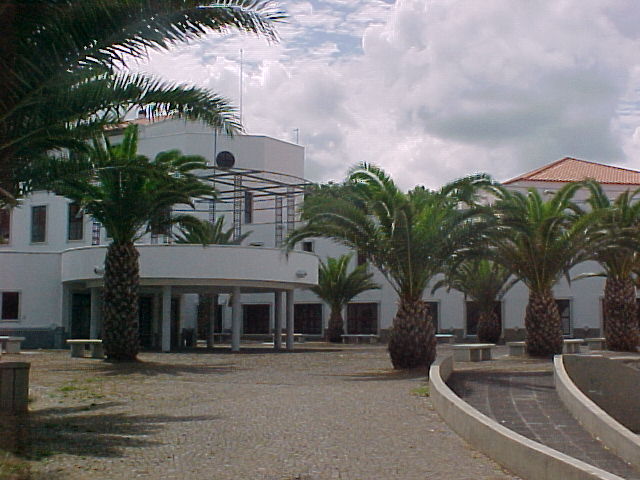 GPEE_ESVN
8º No local de concentração e controlo, o grupo deve manter-se unido até informação em contrário.
4º _Procedimentos a adotar pelos alunos em aula
Continuação…
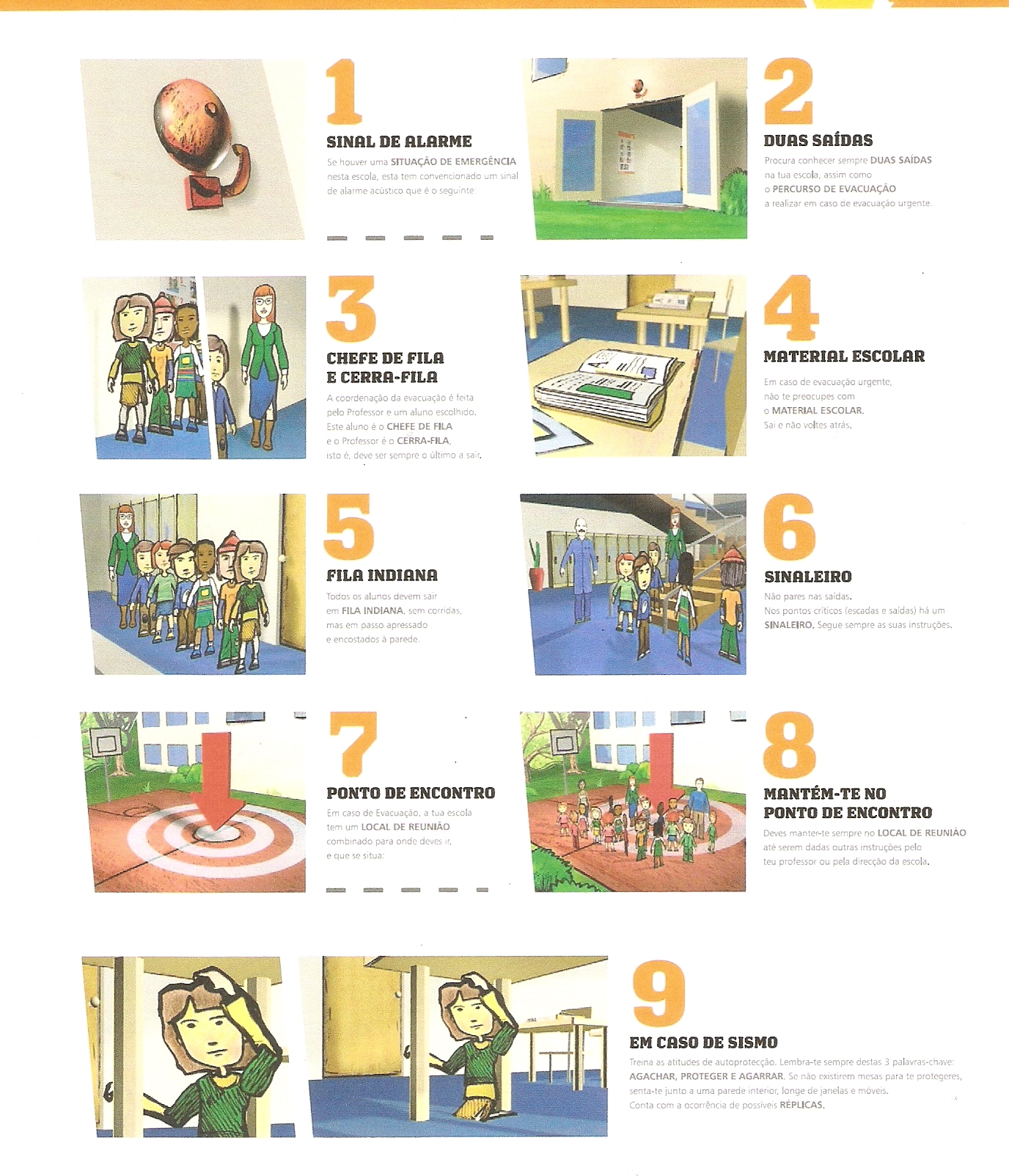 No local de concentração e controlo
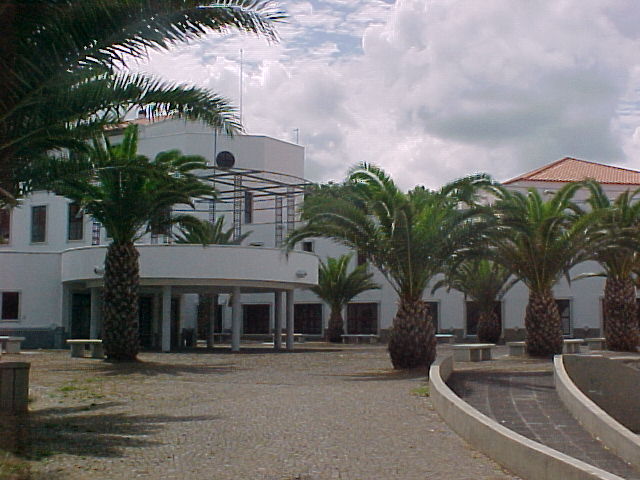 GPEE_ESVN

4º_Procedimentos a adotar pelos alunos em aula
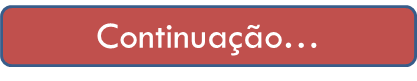 Os alunos não se devem preocupar com os seus haveres, deixando-os na sala de aula.
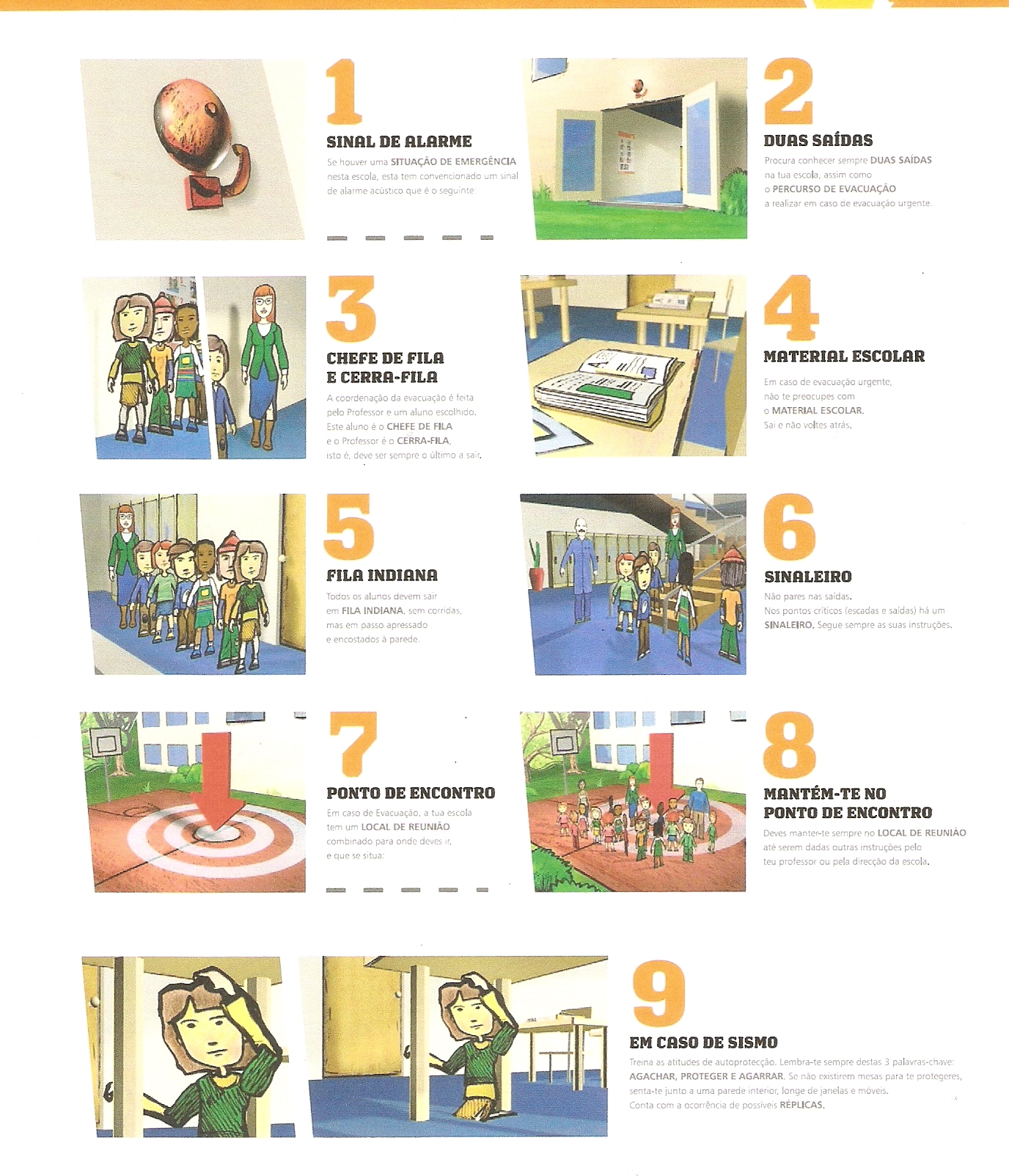 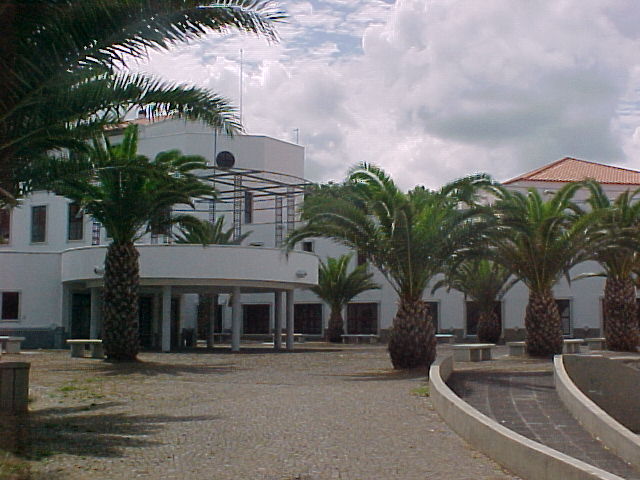 GPEE_ESVN

4º_Procedimentos a adotar pelos alunos em aula
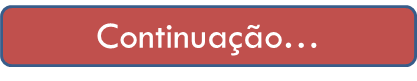 No caso de existirem alunos com mobilidade condicionada, os alunos destacados para os auxiliarem assumem as suas funções.
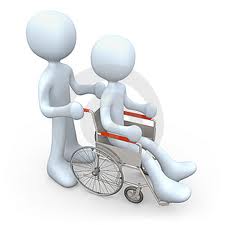 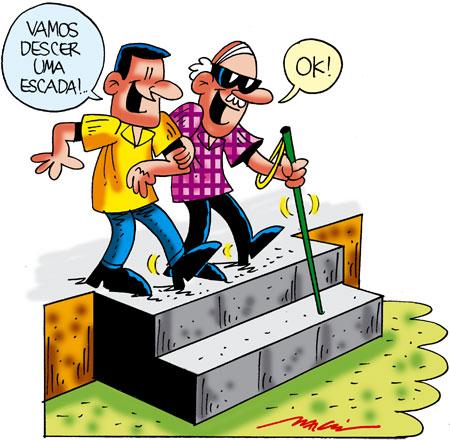 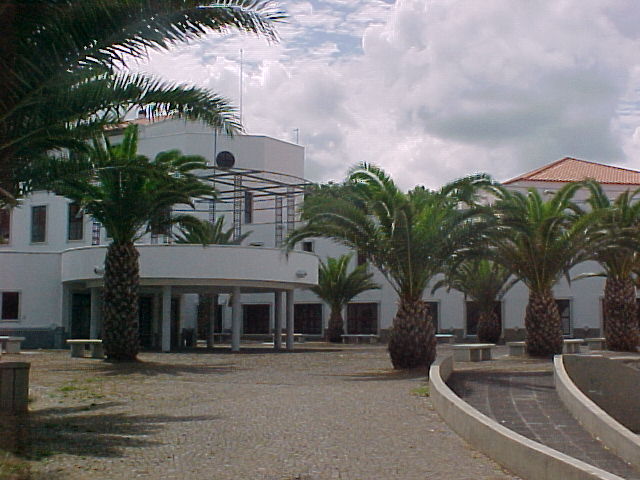 GPEE_ESVN

4º_Procedimentos a adotar pelos alunos em aula
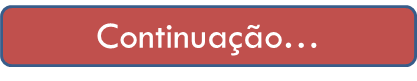 Os alunos que, com a devida autorização do docente, tenham abandonado o espaço da aula (por exemplo, para se dirigirem às instalações sanitárias), devem sair do edifício, segundo o percurso assinalado, a partir do local onde se encontram, e ir até ao local de concentração e controlo onde se devem juntar ao grupo da sua turma
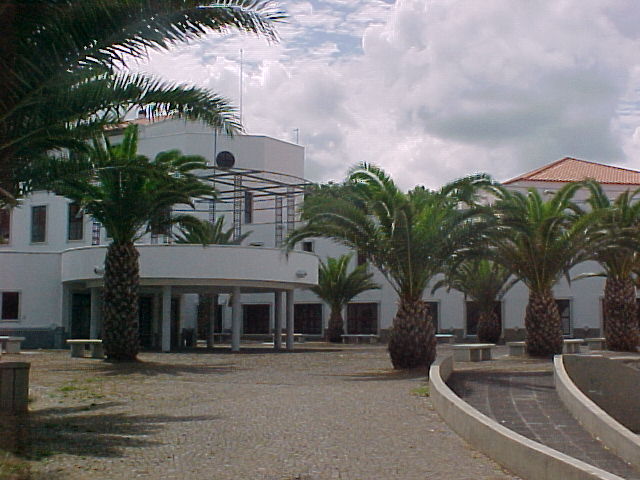 GPEE_ESVN

5º_Procedimentos a adotar pelos alunos que se encontram noutro espaço da escola
Os alunos que se encontram em espaços como a biblioteca, a sala de alunos, o bar de alunos, etc, durante o exercício, devem seguir as instruções do responsável de grupo do local.